Государственное бюджетное дошкольное образовательное учреждение детский сад №19 комбинированного вида Василеостровского района Санкт-Петербурга
(ГБДОУ детский сад №19 Василеостровского района)
Моя кошачья семья
Учитель-логопед,
Зернюк Александра Владимировна
Подготовительный этап
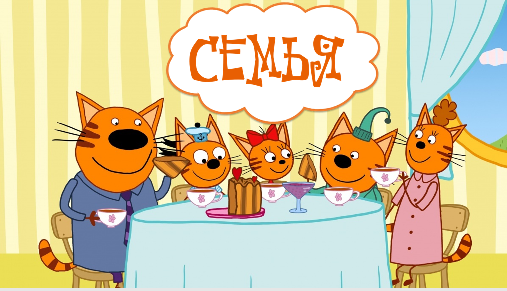 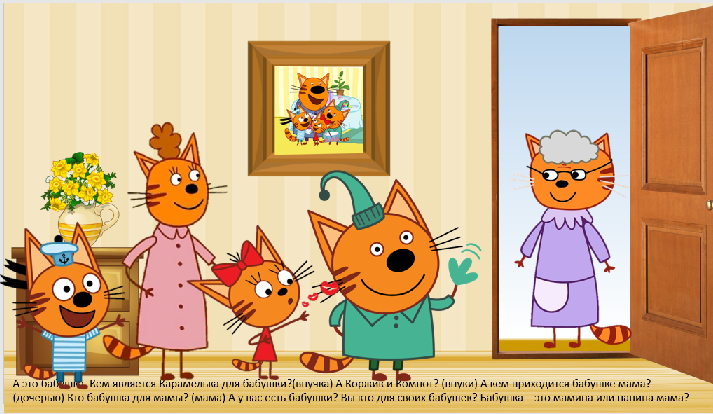 Основной этап
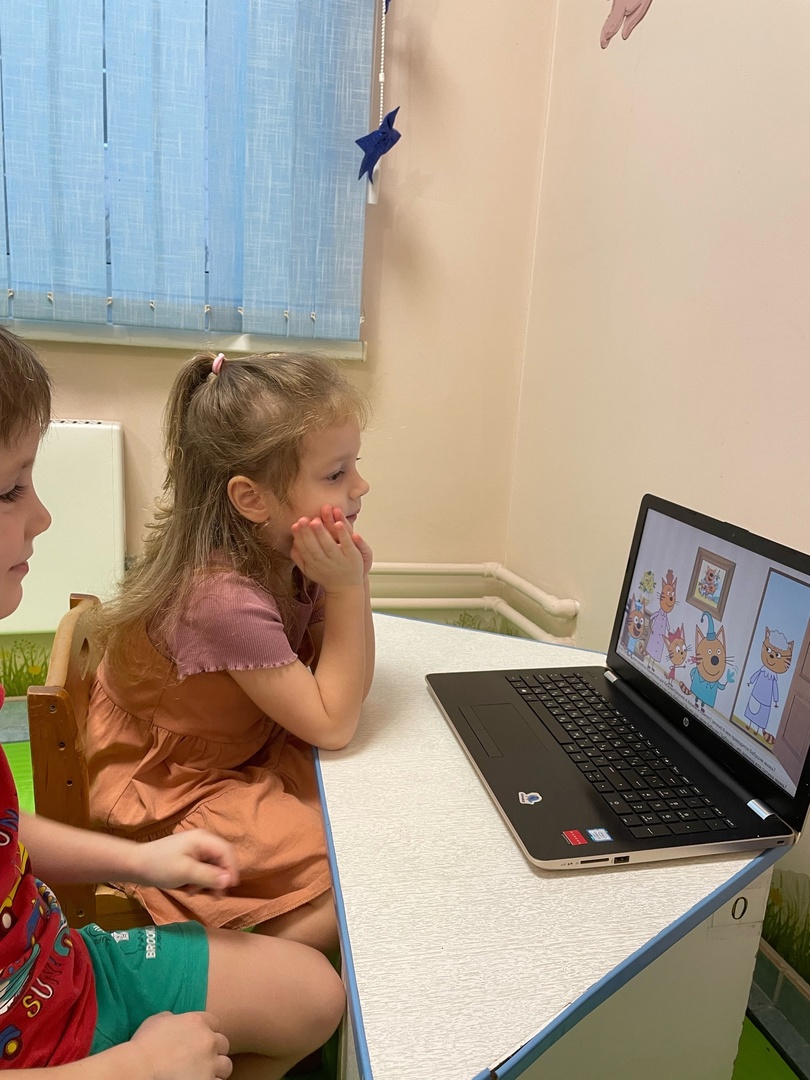 Заключительный этап
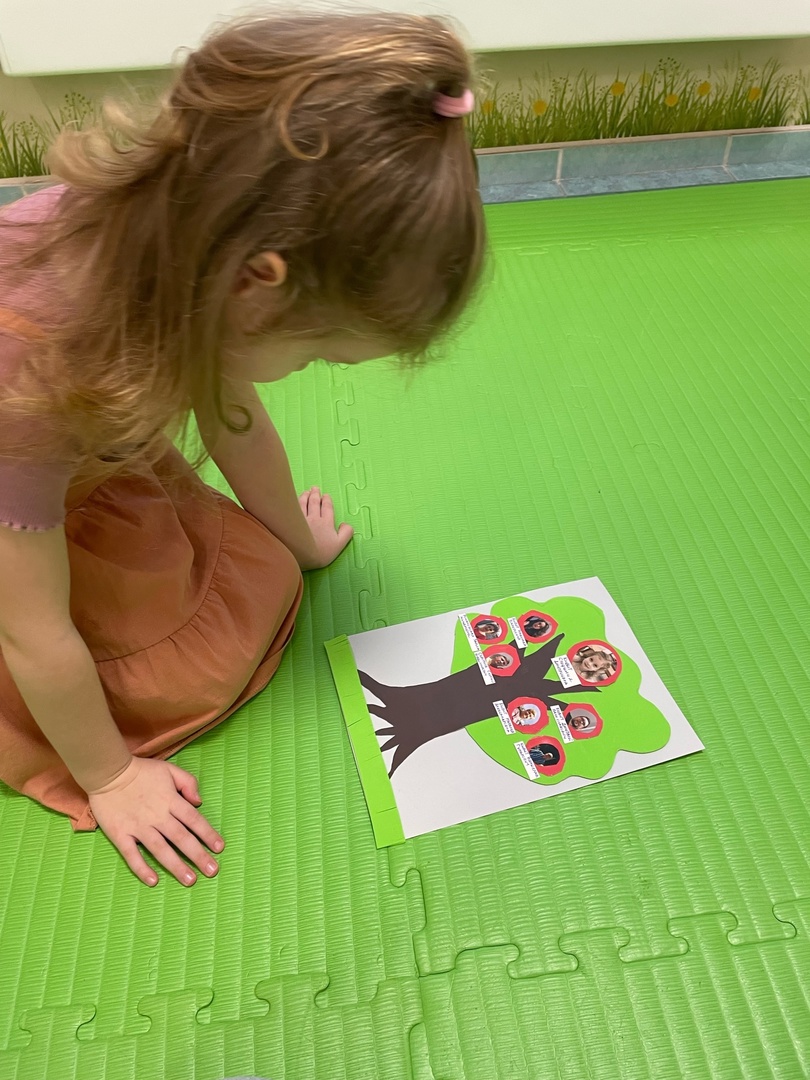 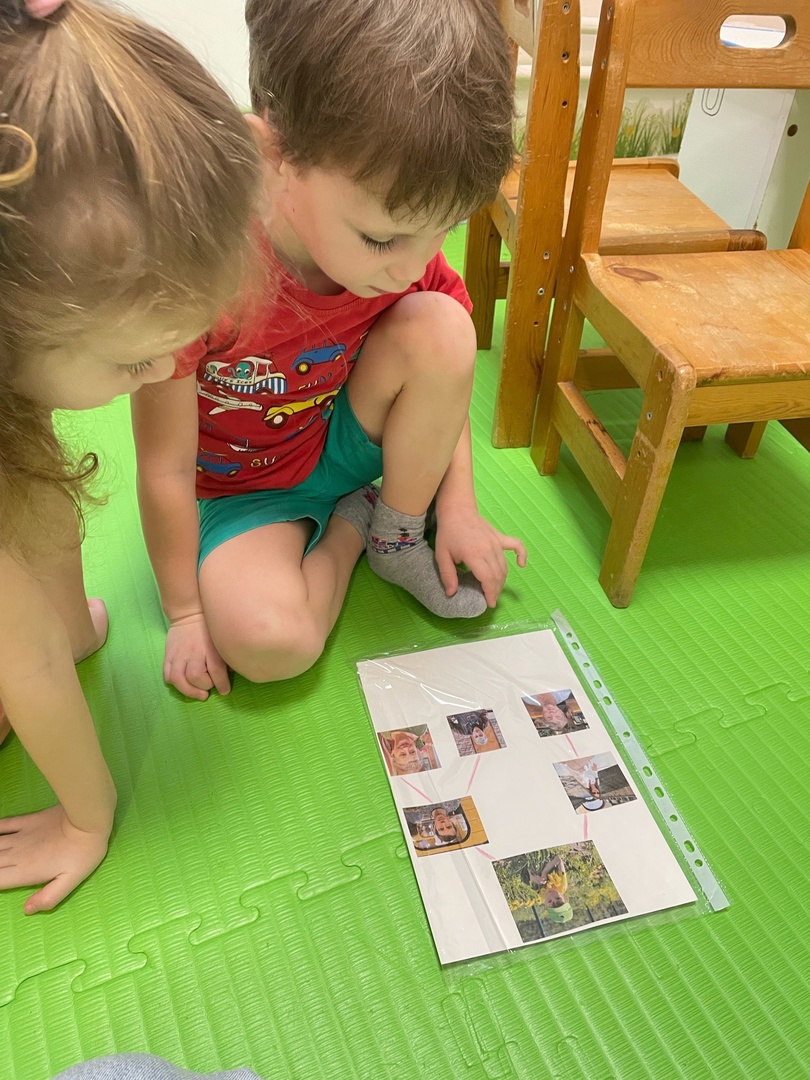 Заключительный этап
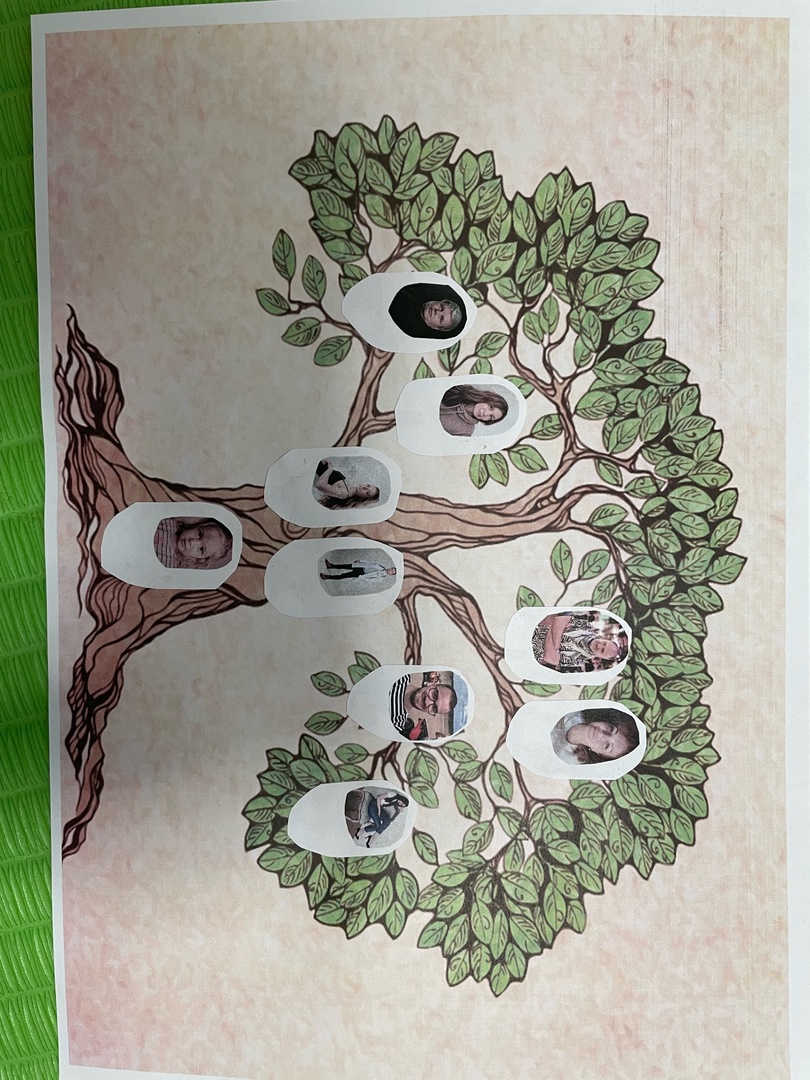 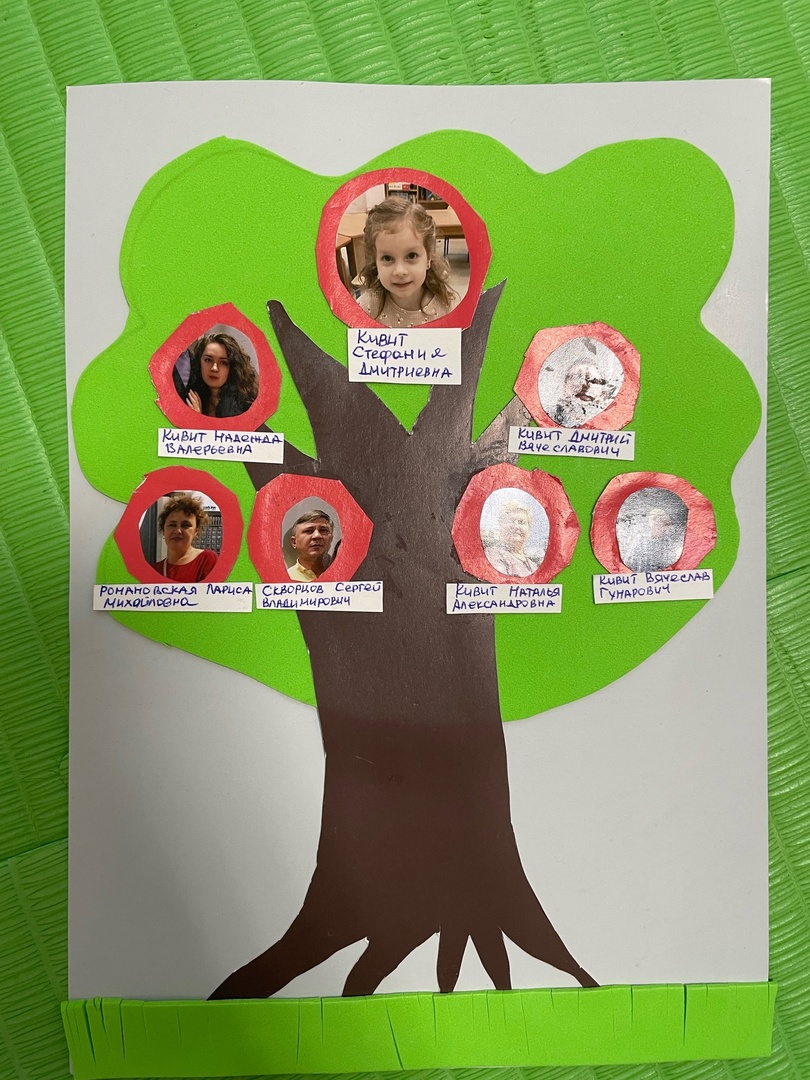 Заключительный этап
Спасибо за внимание!